Презентация к уроку:
«Звук и буква О»
Для учащихся 1 дополнительного класса
 «Особый ребенок» с умеренной и тяжелой 
умственной отсталостью школы № 69 
Курортного района Санкт-Петербурга
Автор: Ковалдина Е.Л., учитель 1 доп. класса «Особый ребенок»
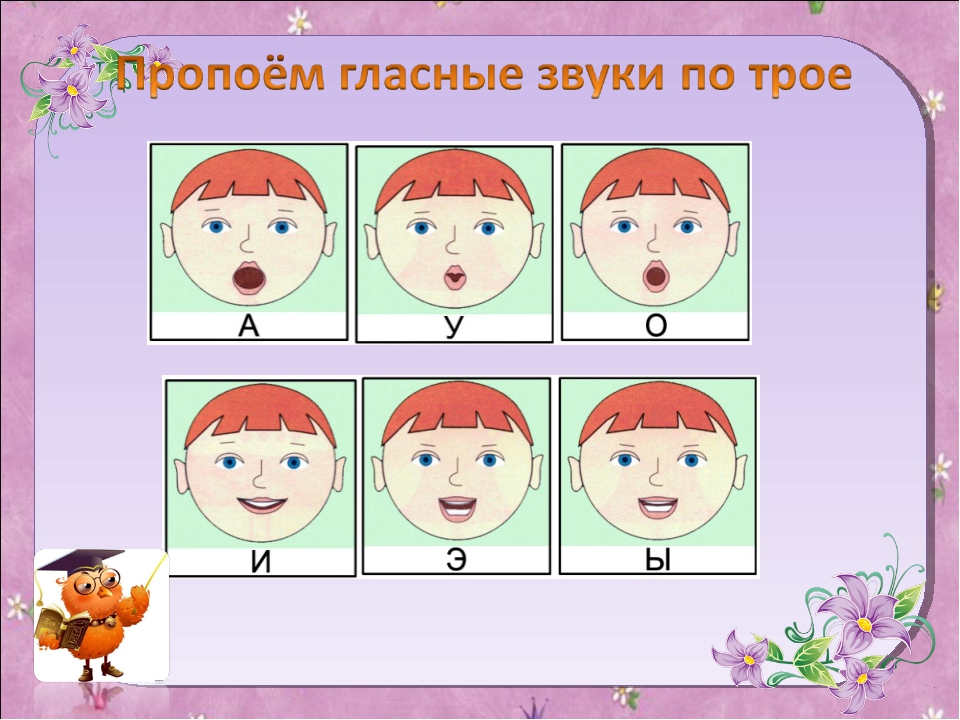 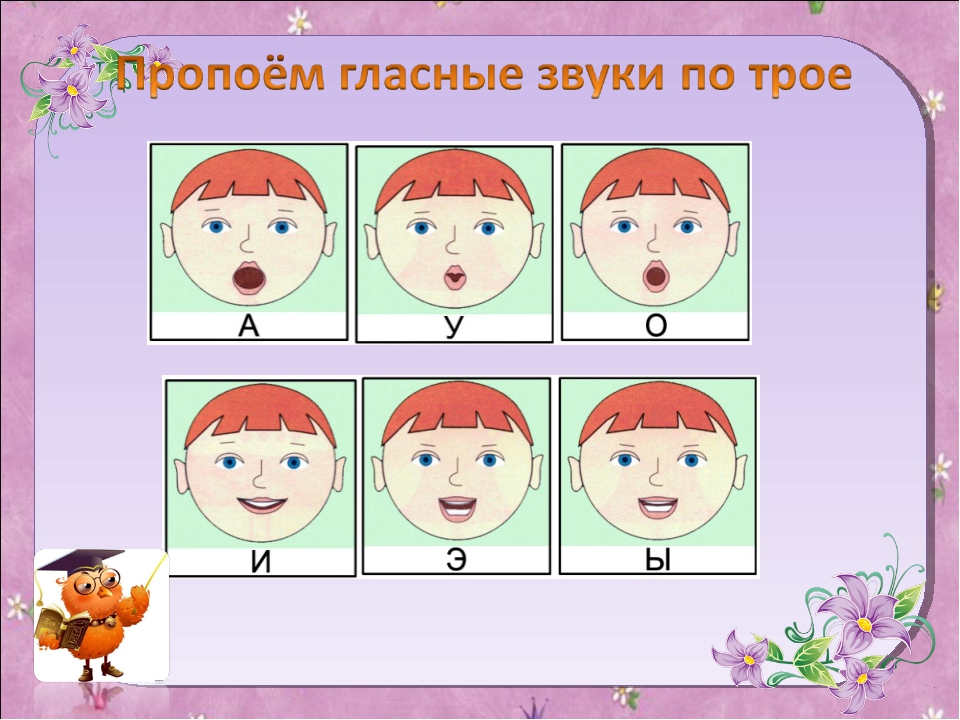 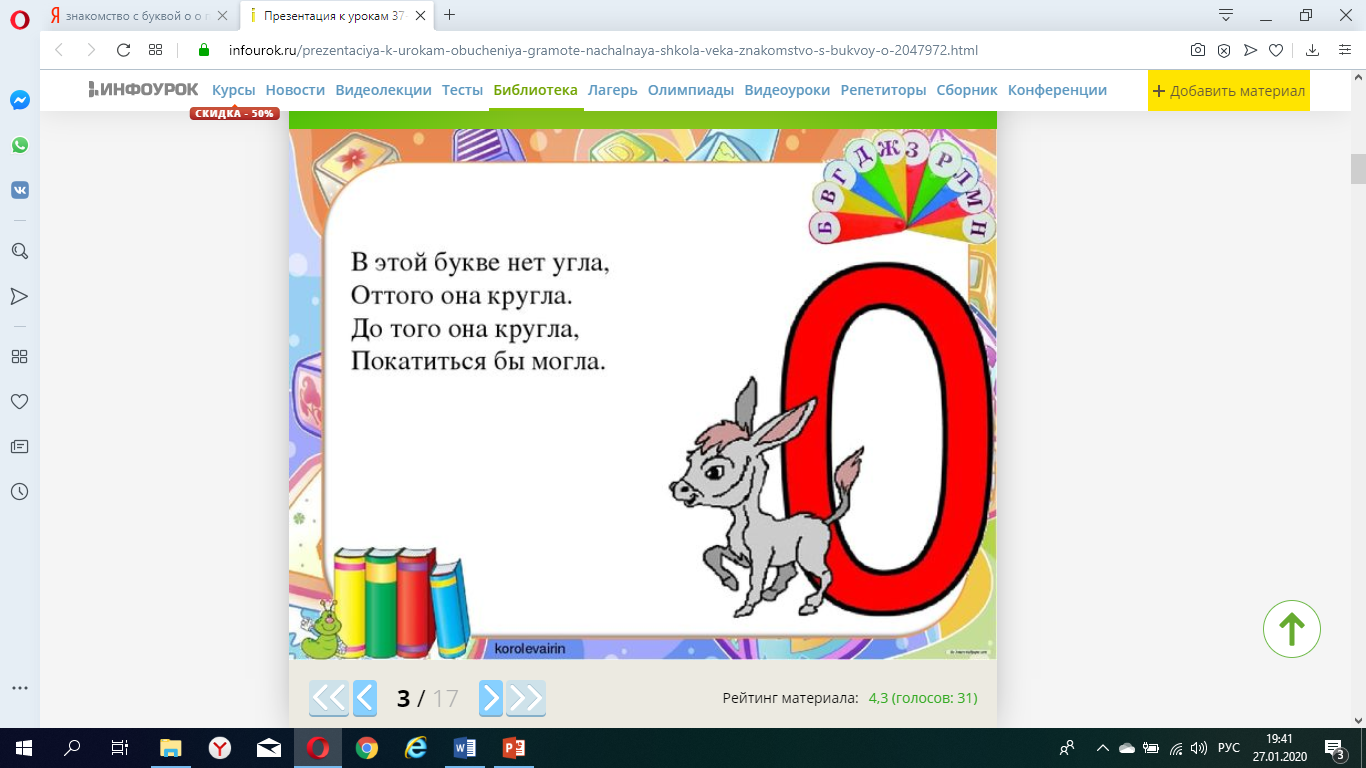 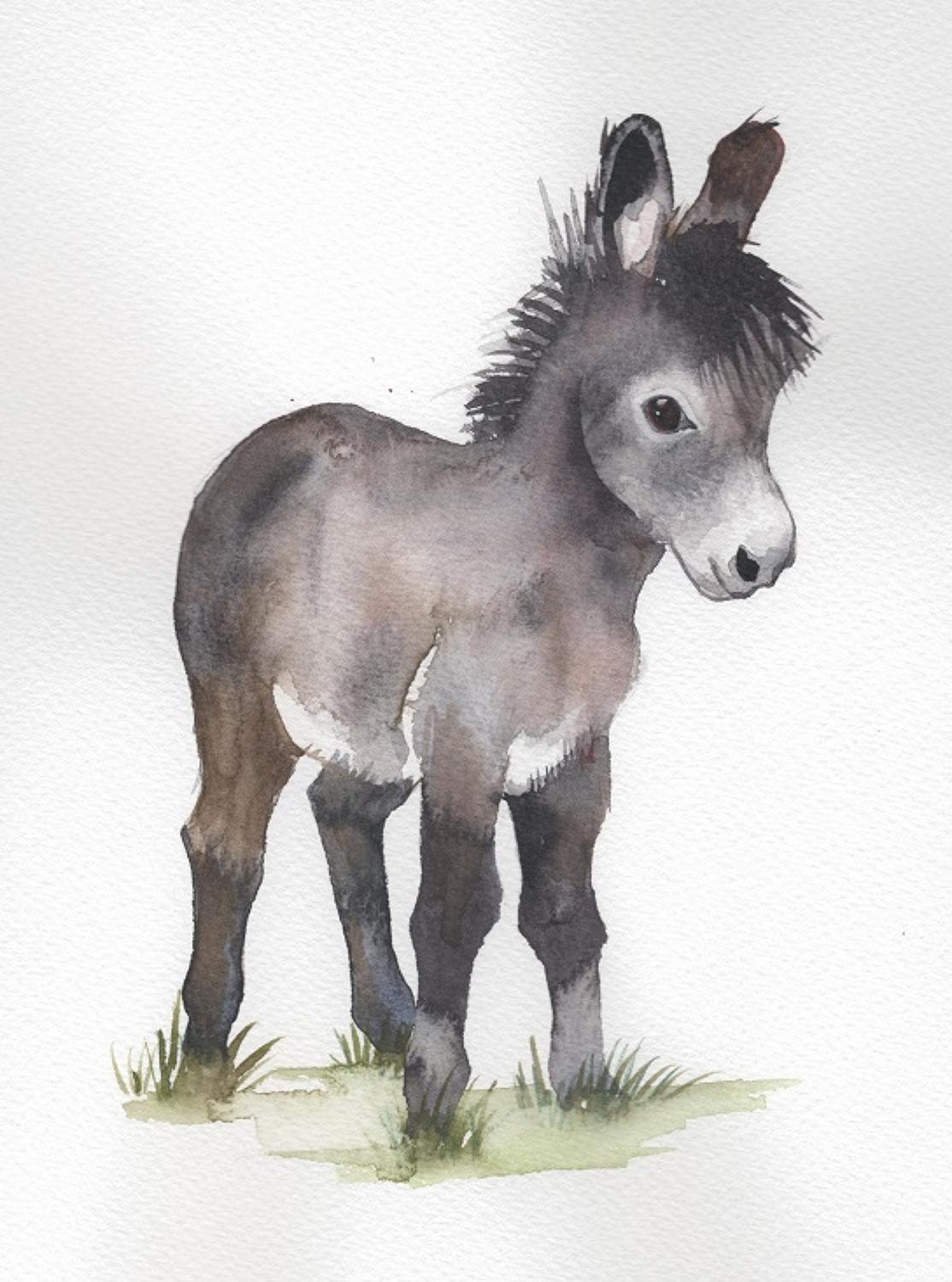 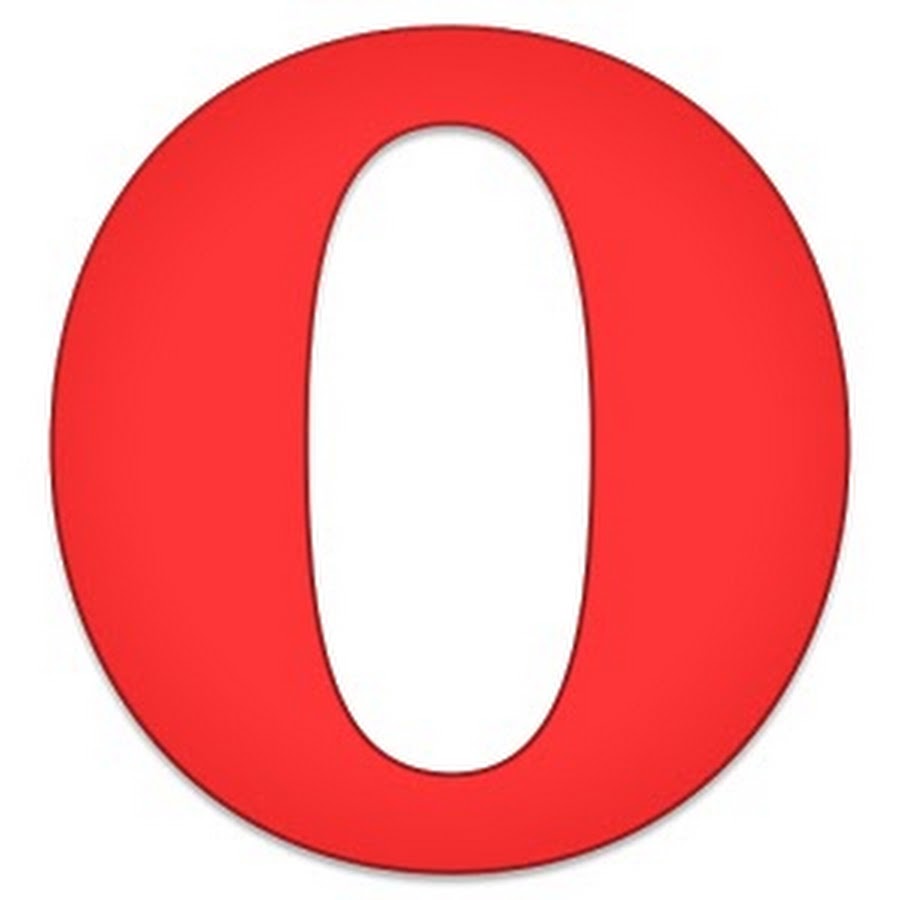 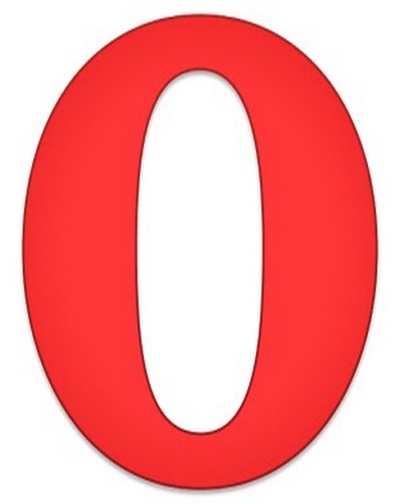 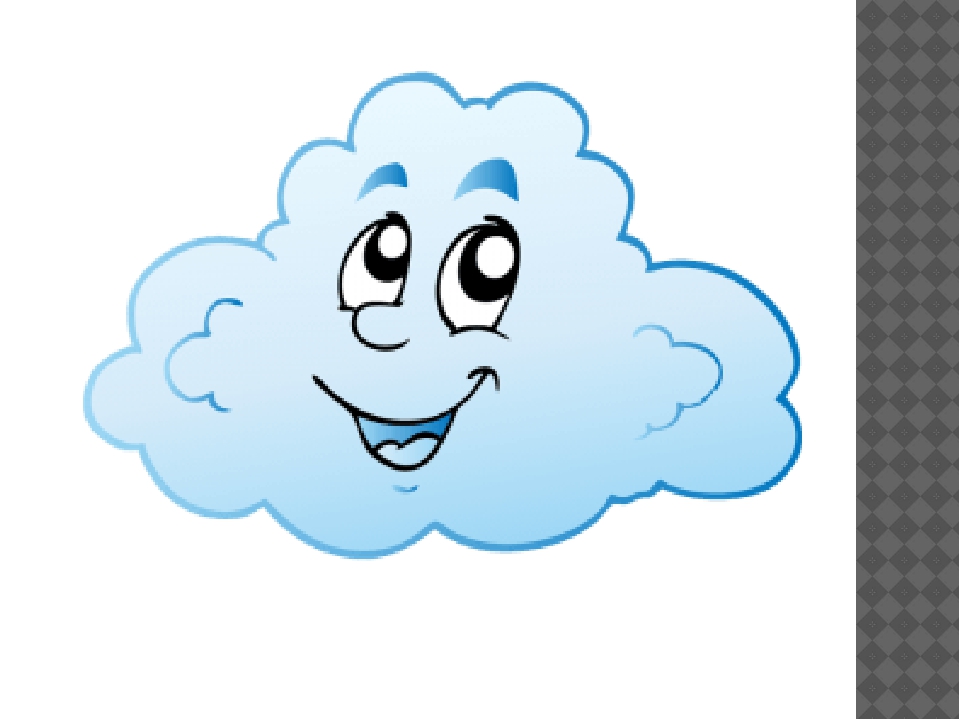 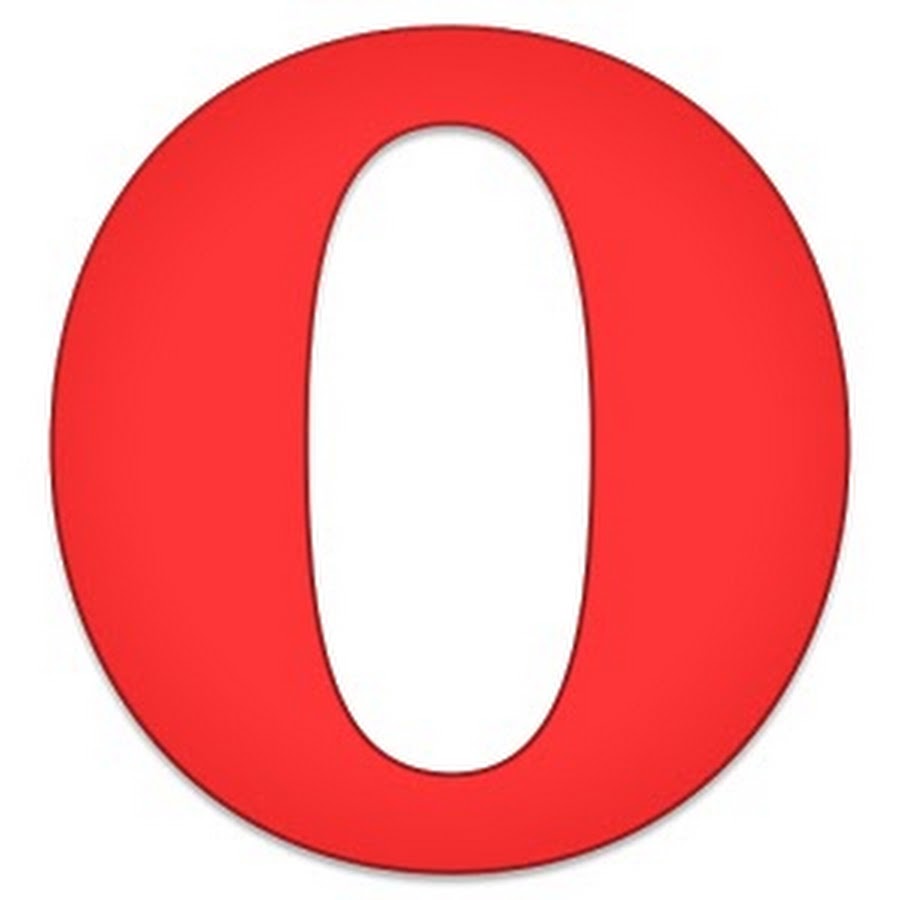 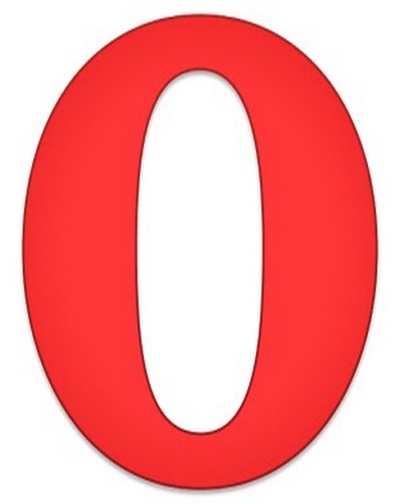 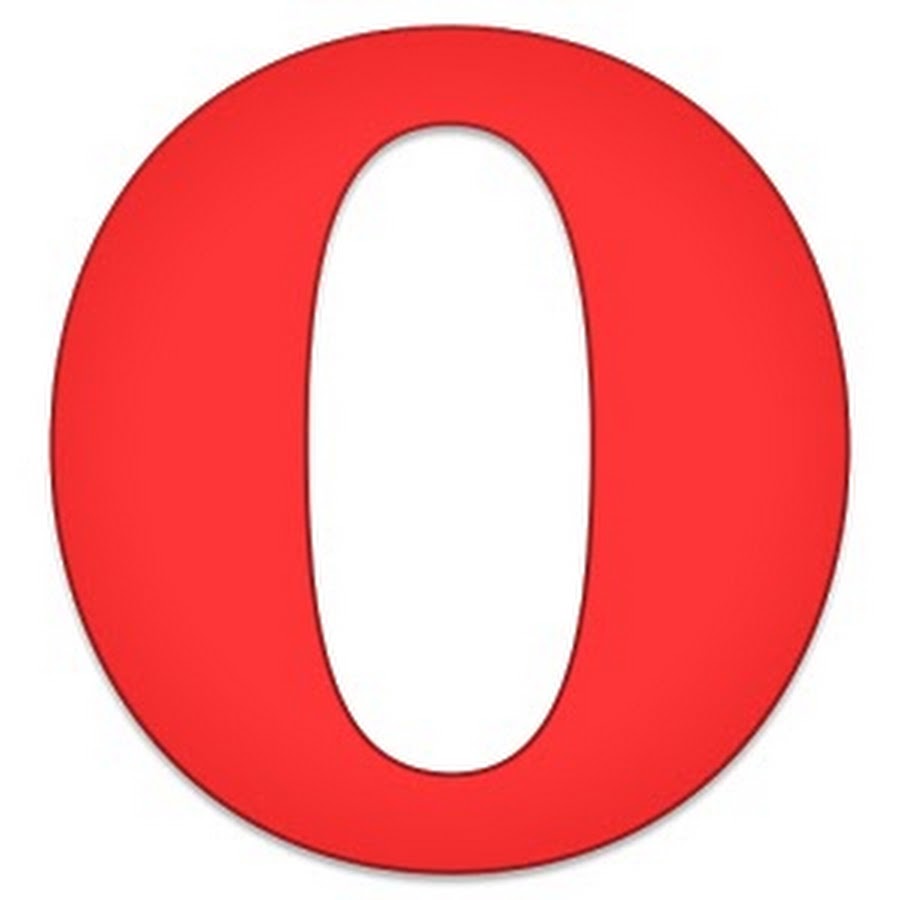 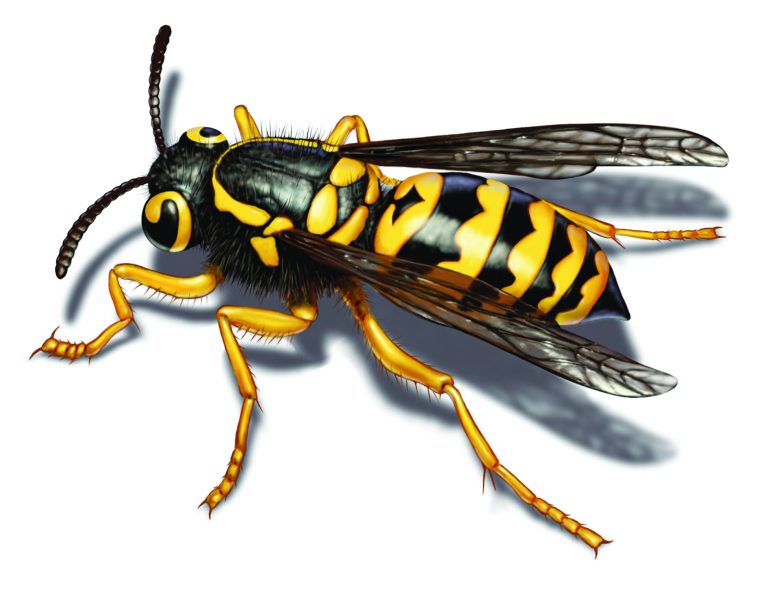 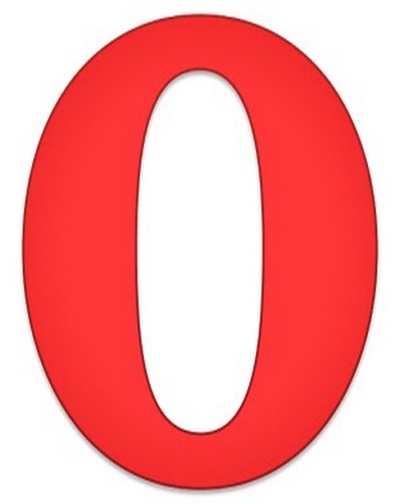 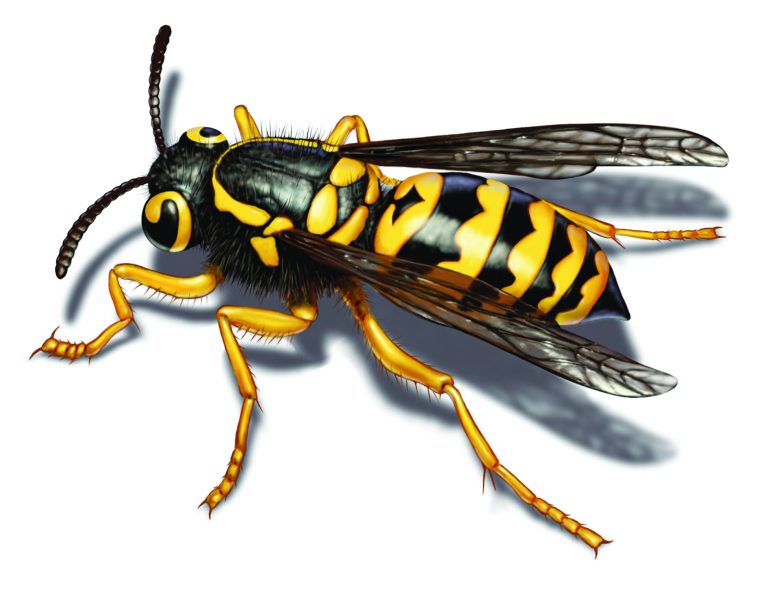 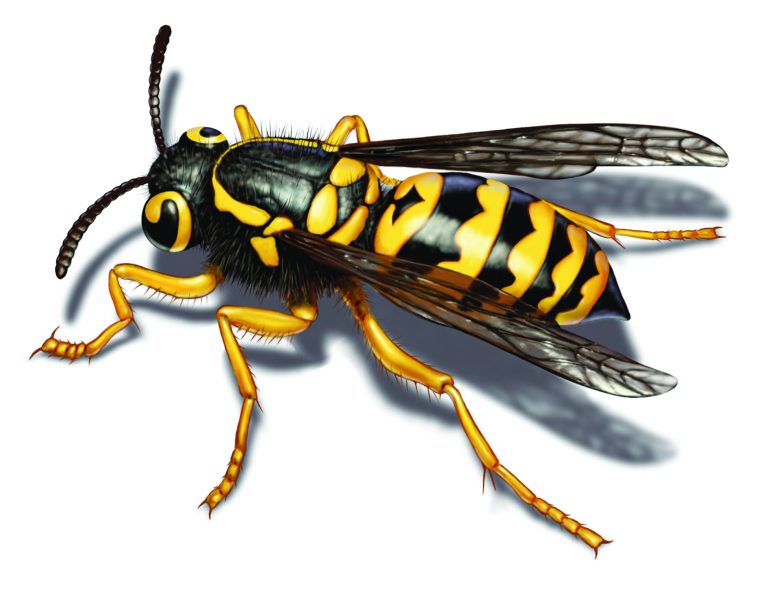 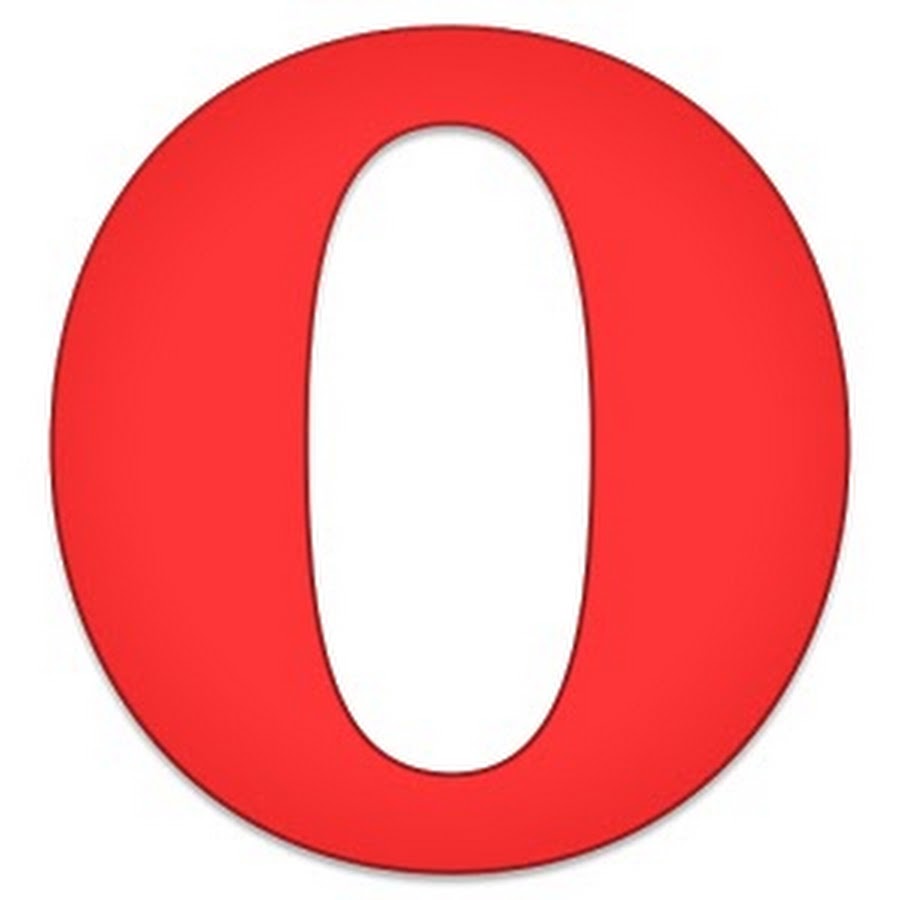 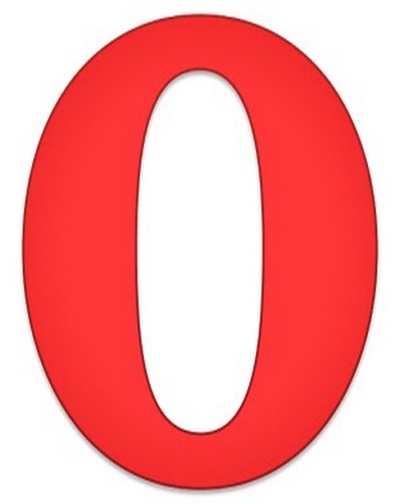 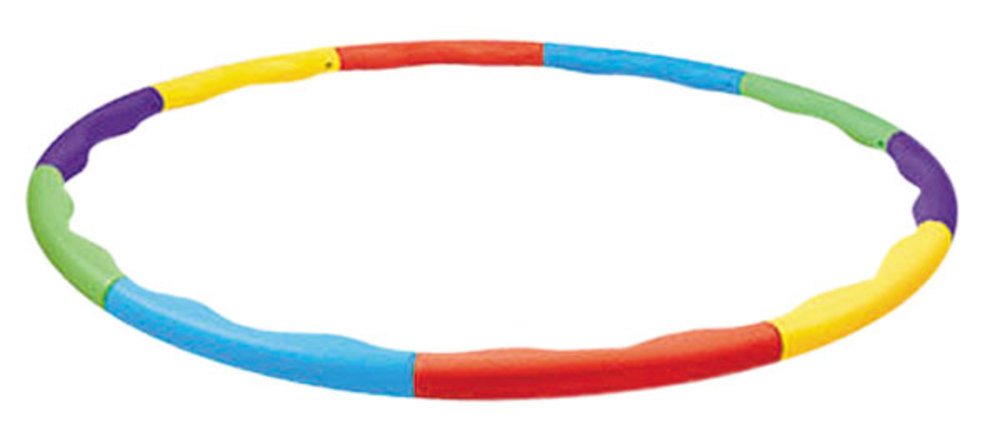 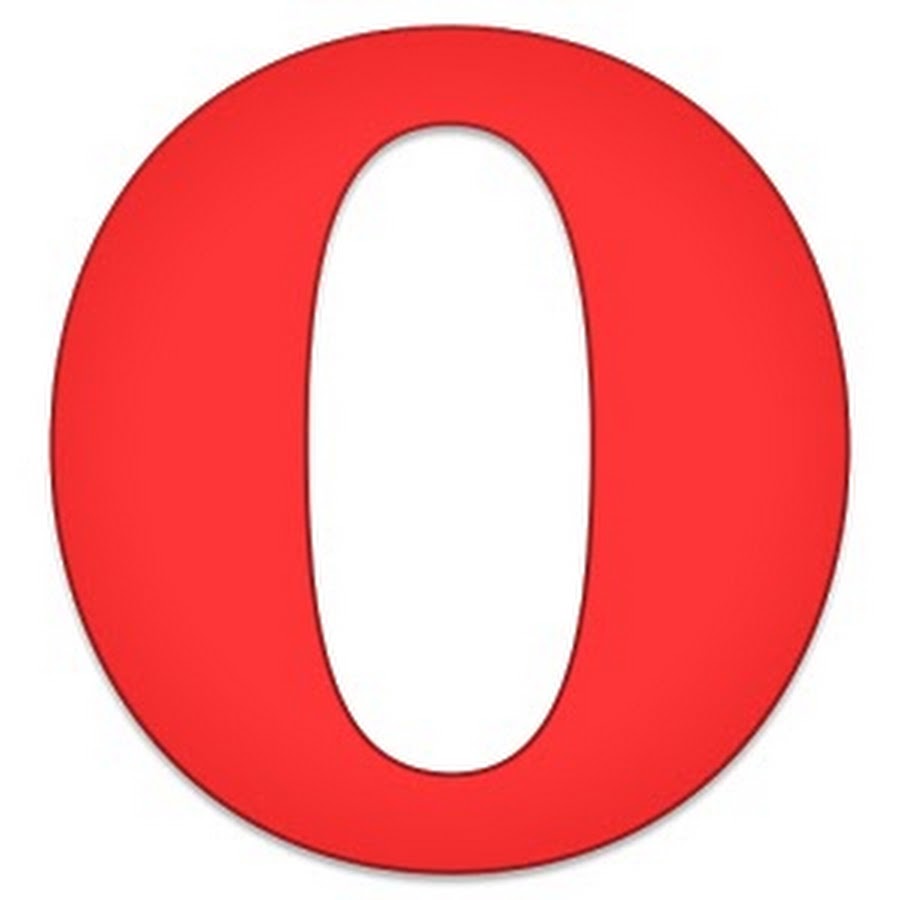 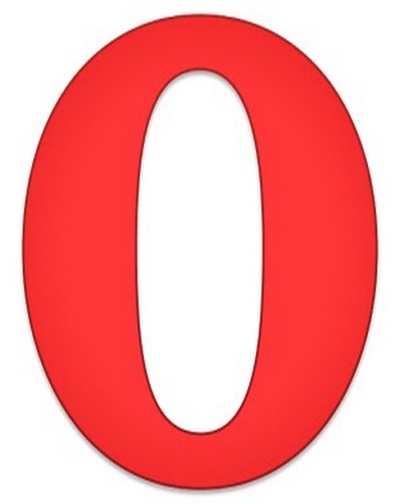 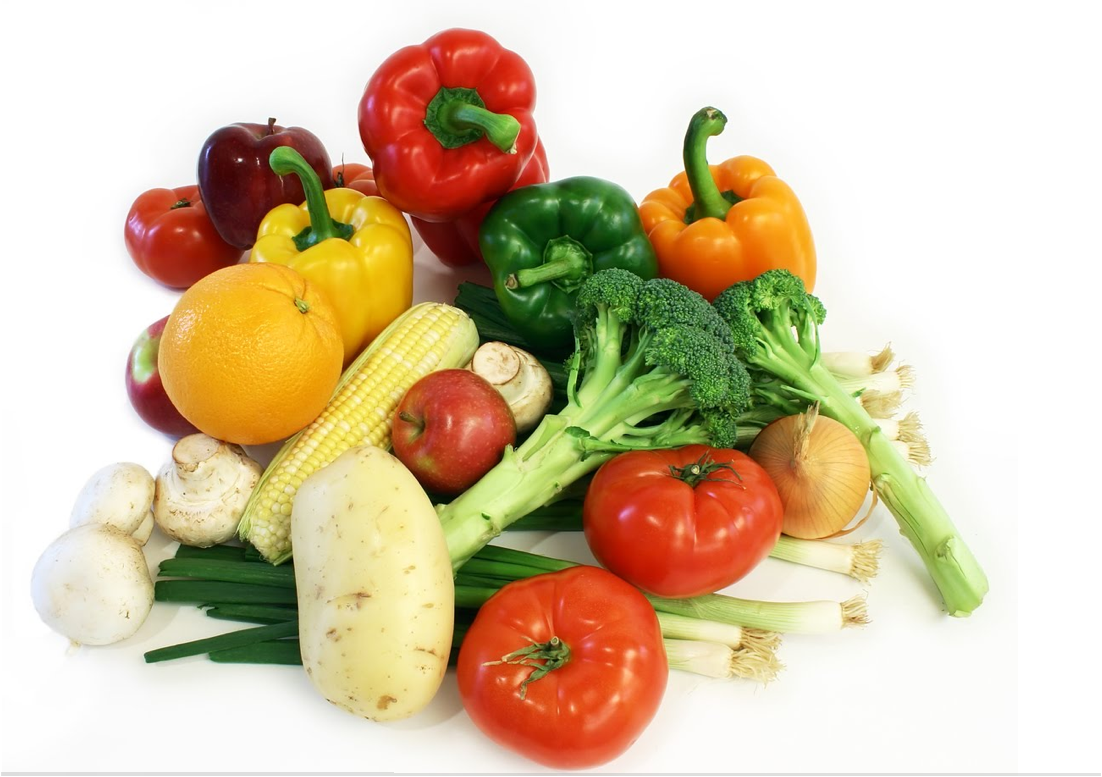 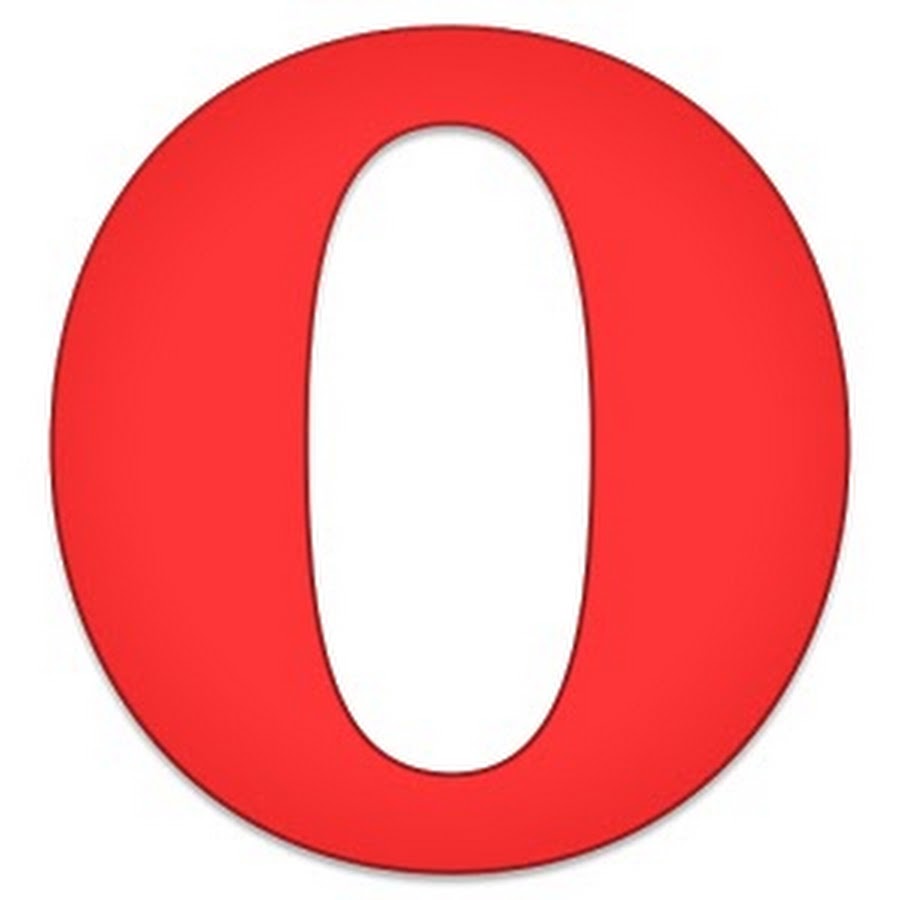 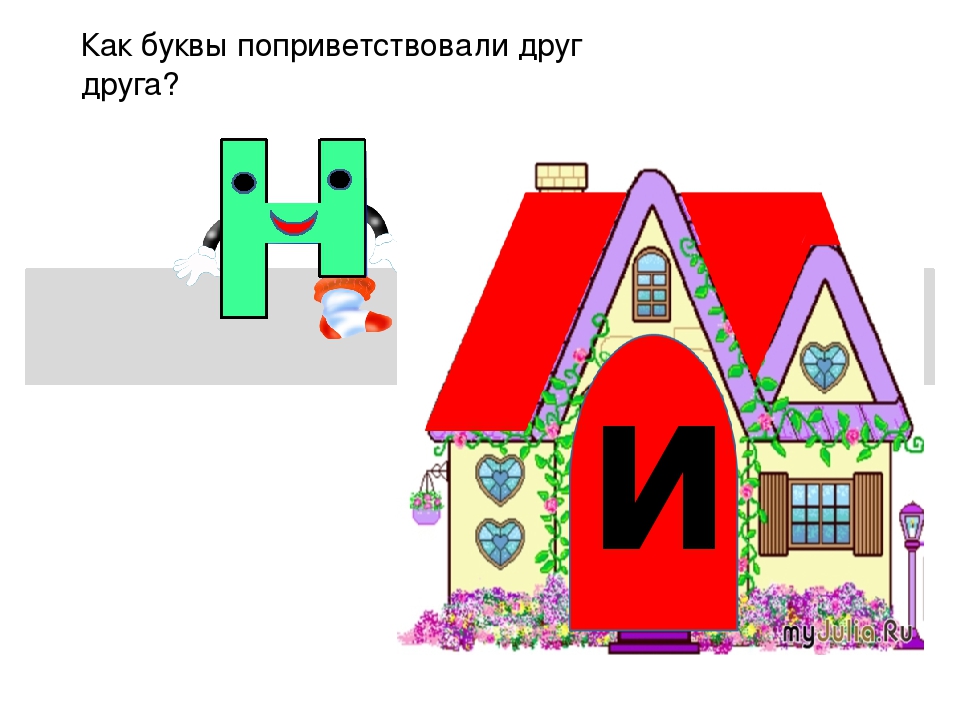 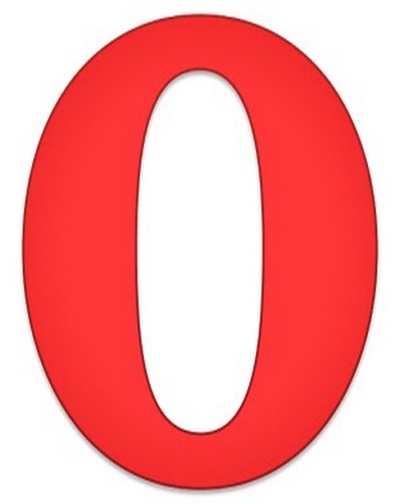 О
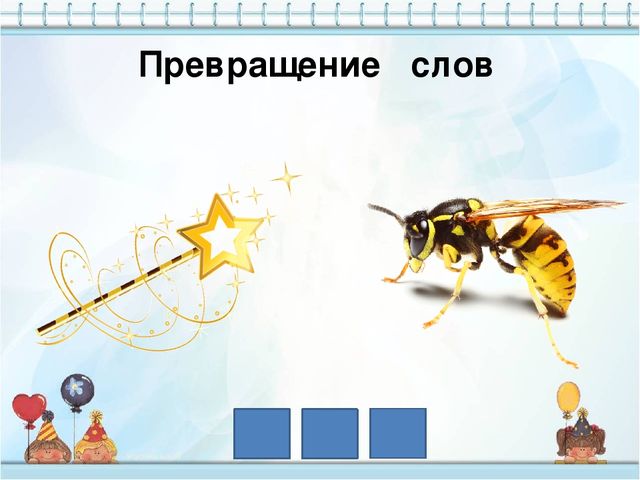 С
О
Ы
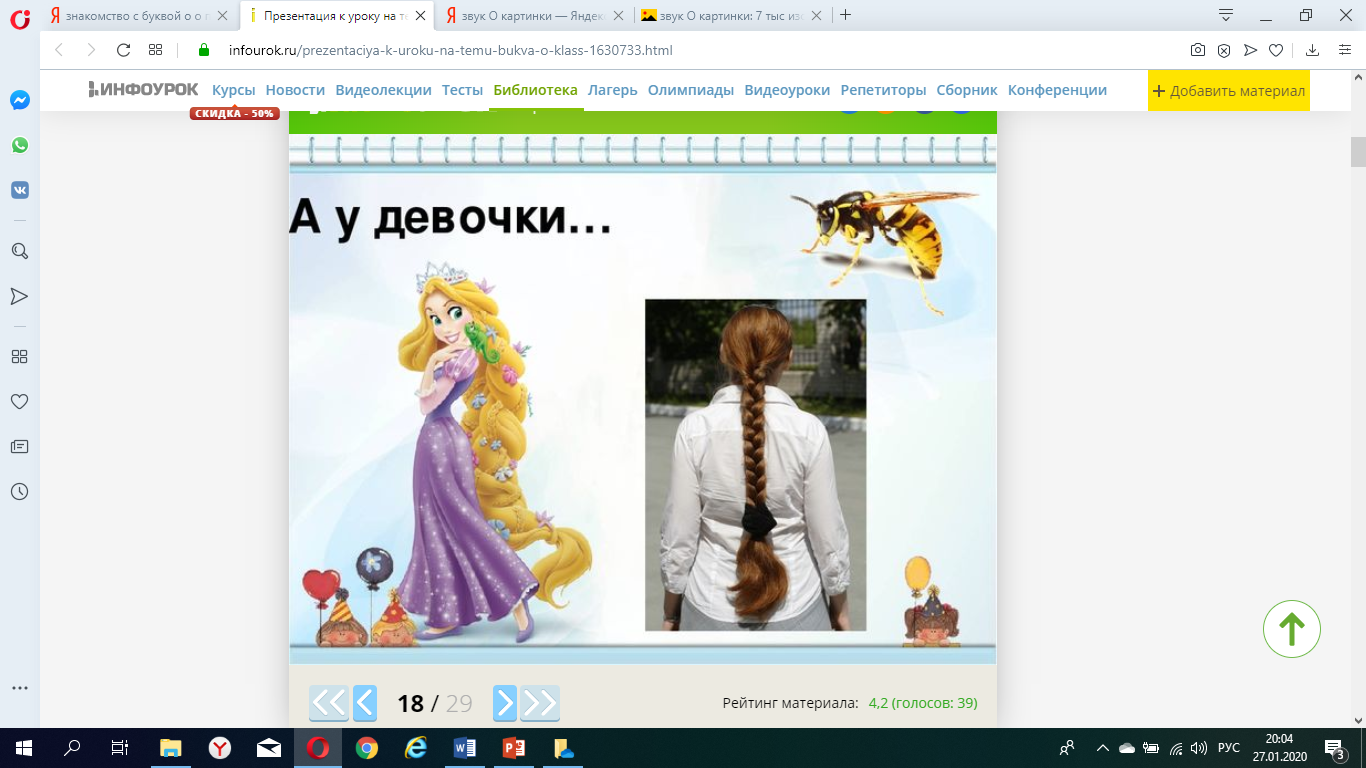 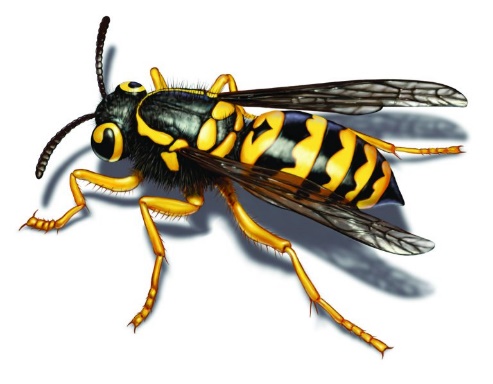 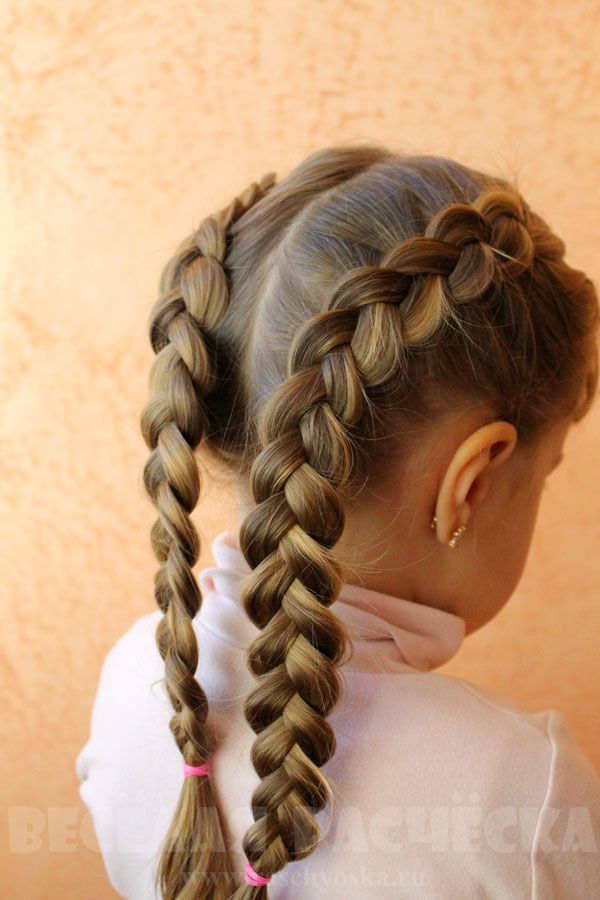 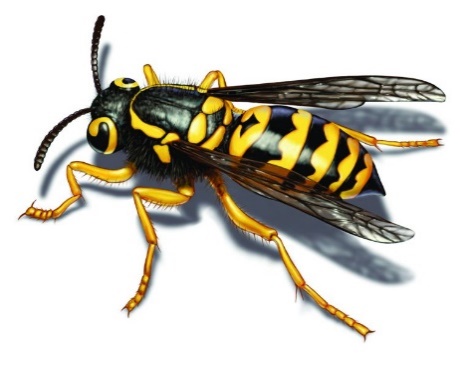 +
С
Ы
К
О
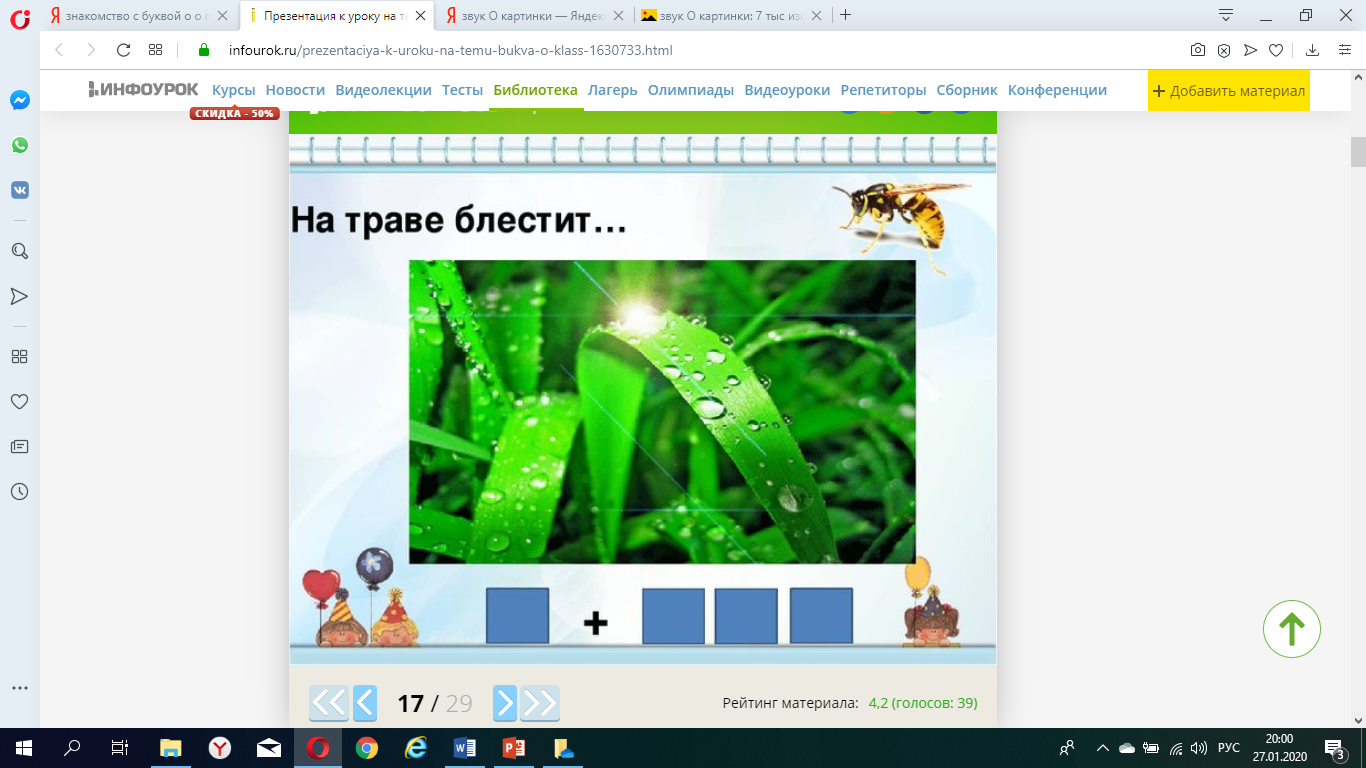 Р
О
С
А
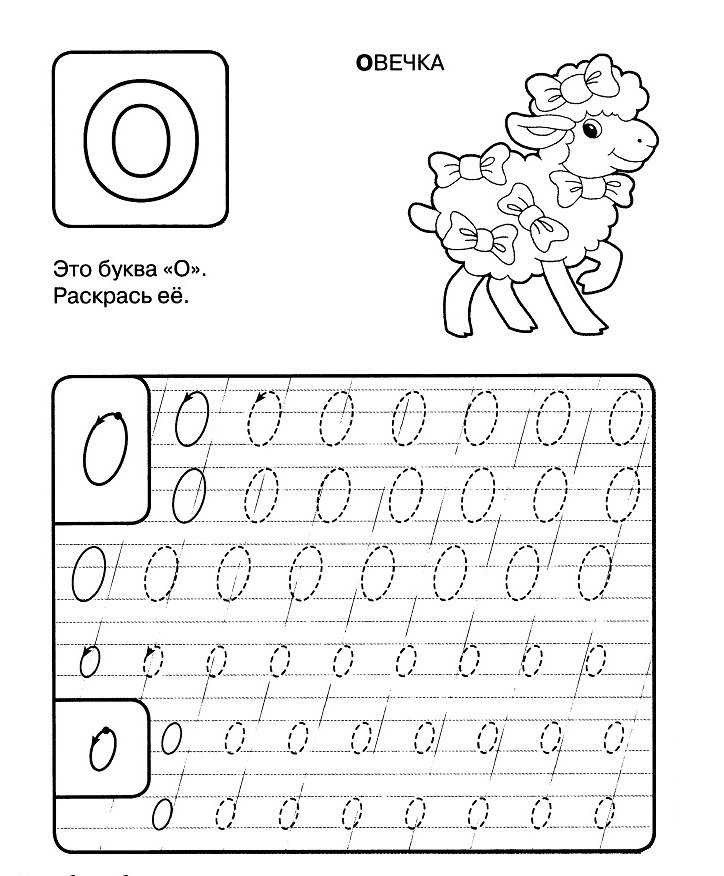 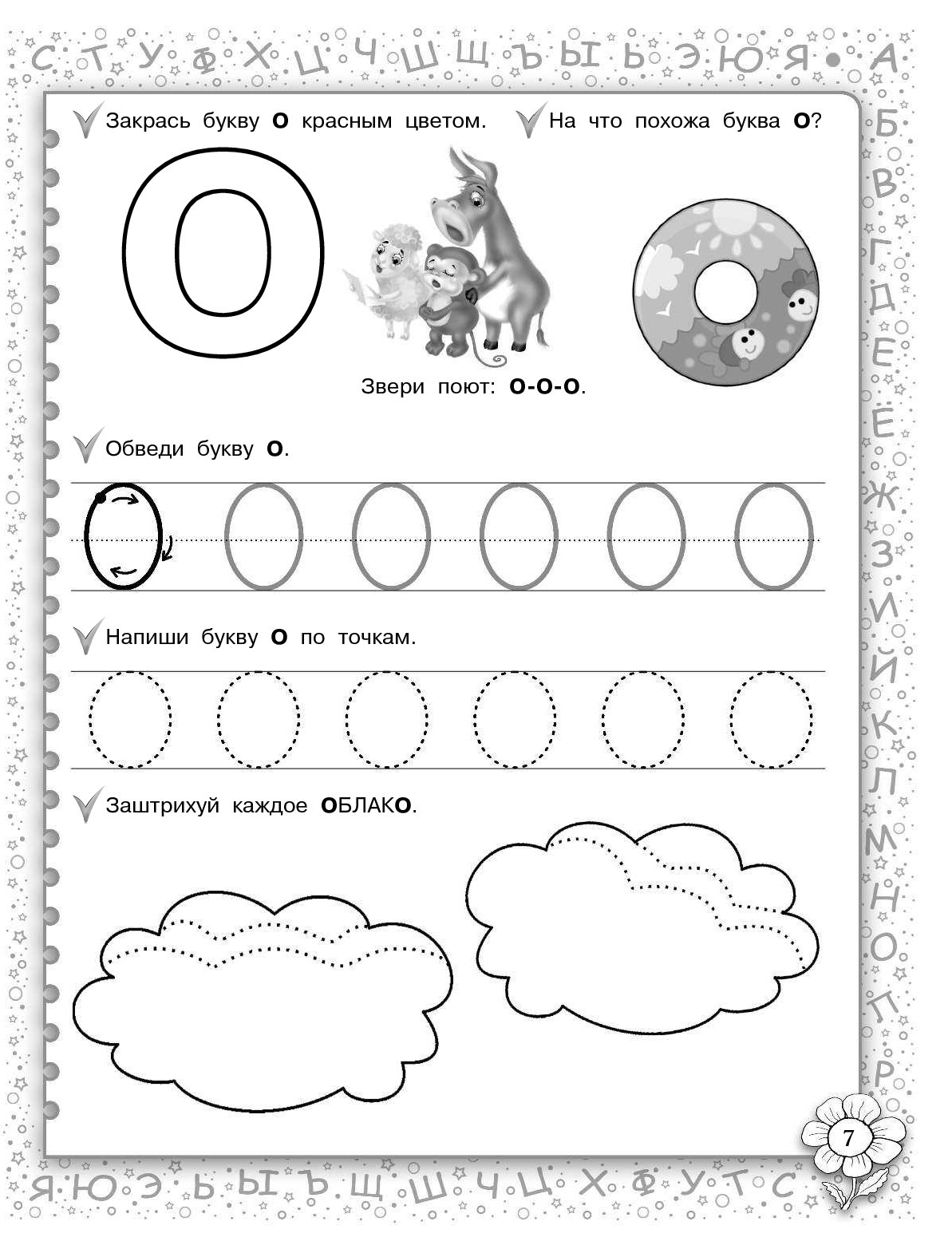 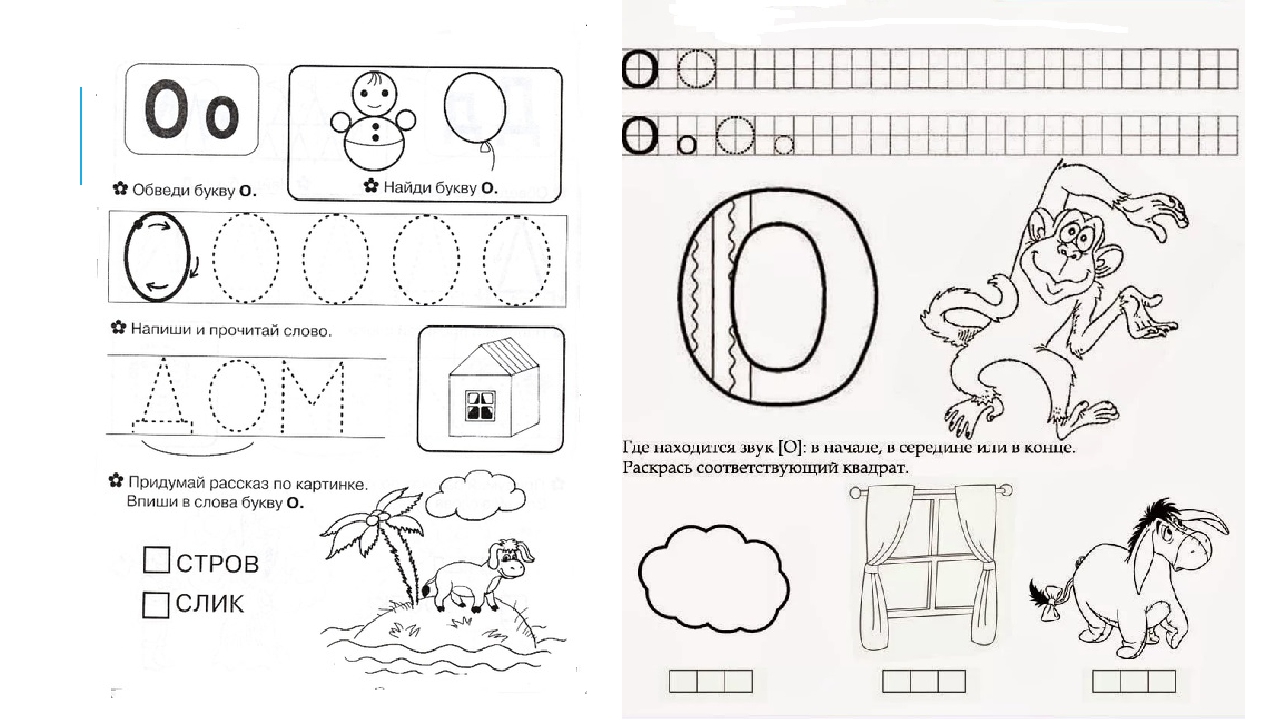